Recipient Training
[Date]
Agenda
2
Welcome & Introductions
Getting Started with AmpliFund
AmpliFund Navigation & Account Overview
Accessing Grant & Updating Budget
Tasks to Complete
Expense Entry & Payment Request Submission
Performance Achievement & Performance Reporting Period Submission
Amendment Request Submission
Available Reporting
Support Resources
Q&A
Supported Browsers
3
Google Chrome (current supported releases)
Mozilla Firefox (current supported releases)
Microsoft Edge (current supported releases)
Apple Safari 10+
For the best experience we encourage the use of Google Chrome
Award Activation
4
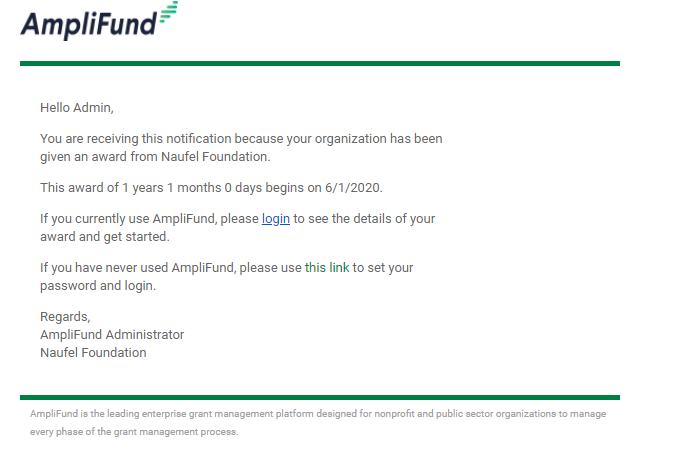 Account owner will use this link to set-up log-in and can add additional users.
Funder name
Award Start Date
#
#
Funder name
Award activation emails will be sent in the coming days
5
In-Product Review
Summary of Required Actions
6
Administration: Log-in to AmpliFund & add relevant user to your account and invite them
Grant Management: Update the Recipient Grant Manager
Activity: Enter Expenses
Post Award Management: Submit Payment Request
Activity: Mark Budget Reporting Period Task as Complete
Activity: Enter Performance Achievements
Post Award Management: Close Performance Reporting Period

As Needed:
Sync calendar with AmpliFund
Review available reports
Register on the AmpliFund Support Site
Support
AmpliFund Support
8
Submit a support ticket:
support@amplifund.zendesk.com

Visit the support portal:
https://amplifund.zendesk.com

Supported Browsers:
Google Chrome (current supported releases)
Mozilla Firefox (current supported releases)
Microsoft Edge (current supported releases)
Apple Safari 10+
AmpliFund Support Site
9
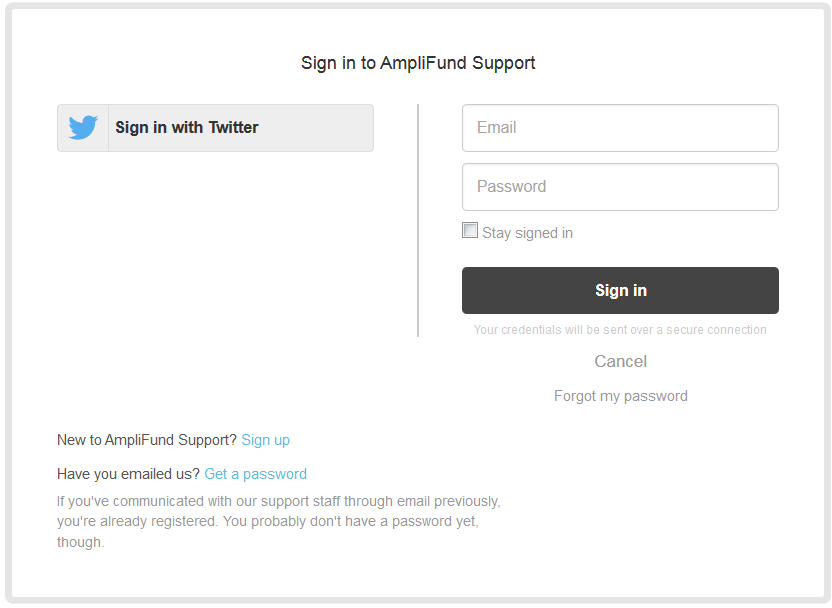 Go to https://amplifund.zendesk.com
Click the Sign up link
Enter your full name
Enter your email address
Complete the I’m not a robot check
Click the Sign up button
A welcome email from support@zendesk.com will be sent to you via email
Click the link to set your password
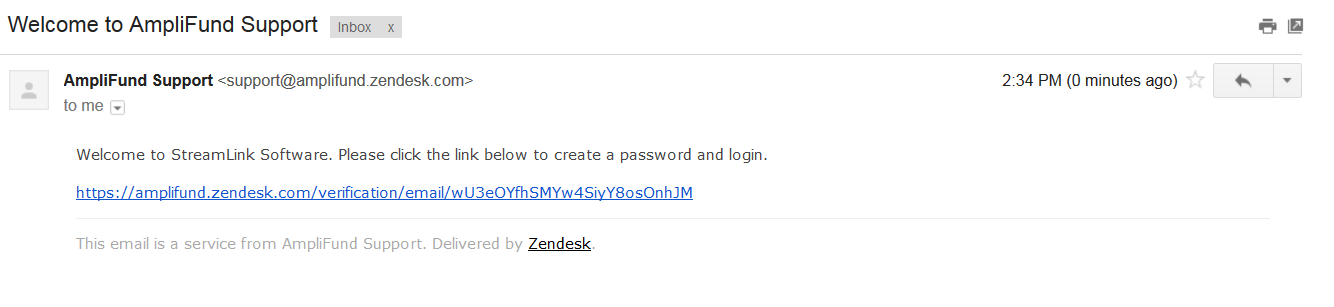 Welcome to AmpliFund Support
10
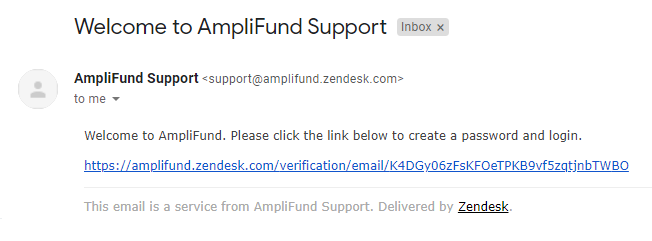 AmpliFund Support Site
11
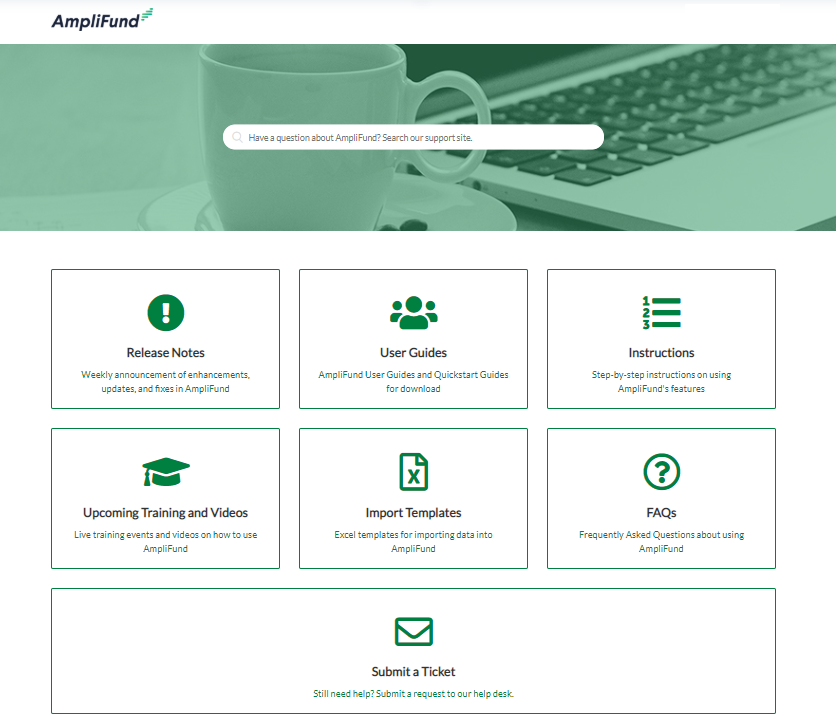 12
Thank You
www.gotomygrants.com
13
Appendix
Support Slides
Navigating AmpliFund
14
2
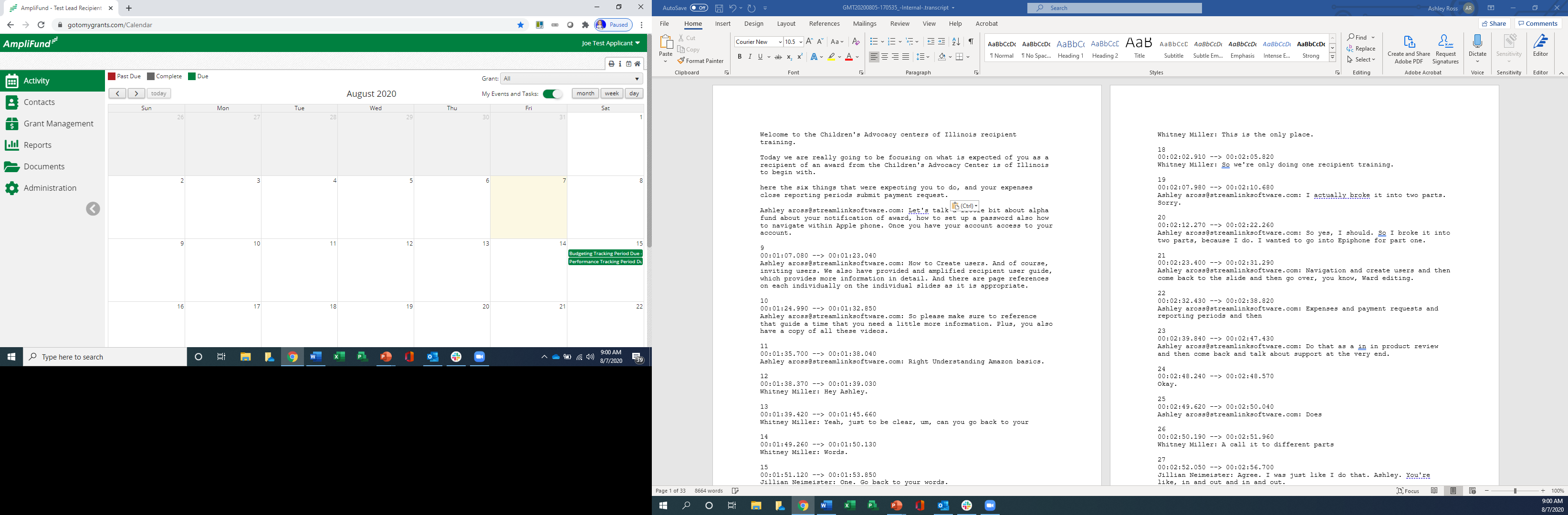 Left Navigation -shows on every page
User Navigation –includes account information, change password, message center, support, terms and conditions, applicant portal, and logout
Options Toolbar –displays icons to perform functions available on the current page, icons vary based on page
3
1
1
Adding Users
Creating Additional Users
16
1
Open Administration > System Security > Users
Click the + icon in the top right hand corner to create a User
Enter user preferences & information
Select the User’s Email Preference
User role
User’s First Name, Last Name, and E-Mail Address
Click the ‘Create’ button
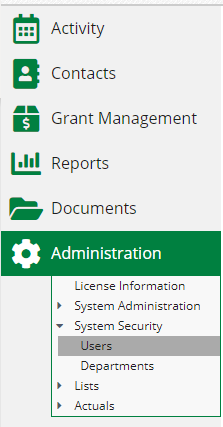 3
2
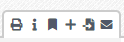 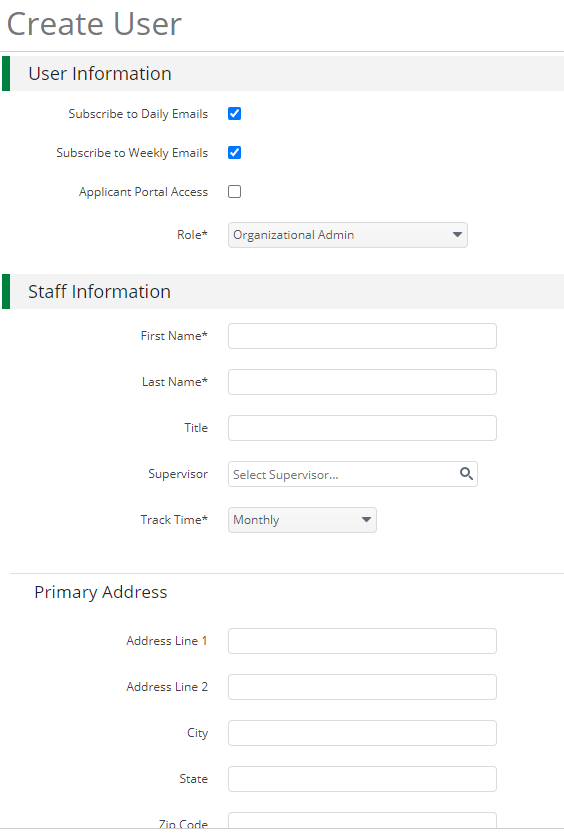 User Options
17
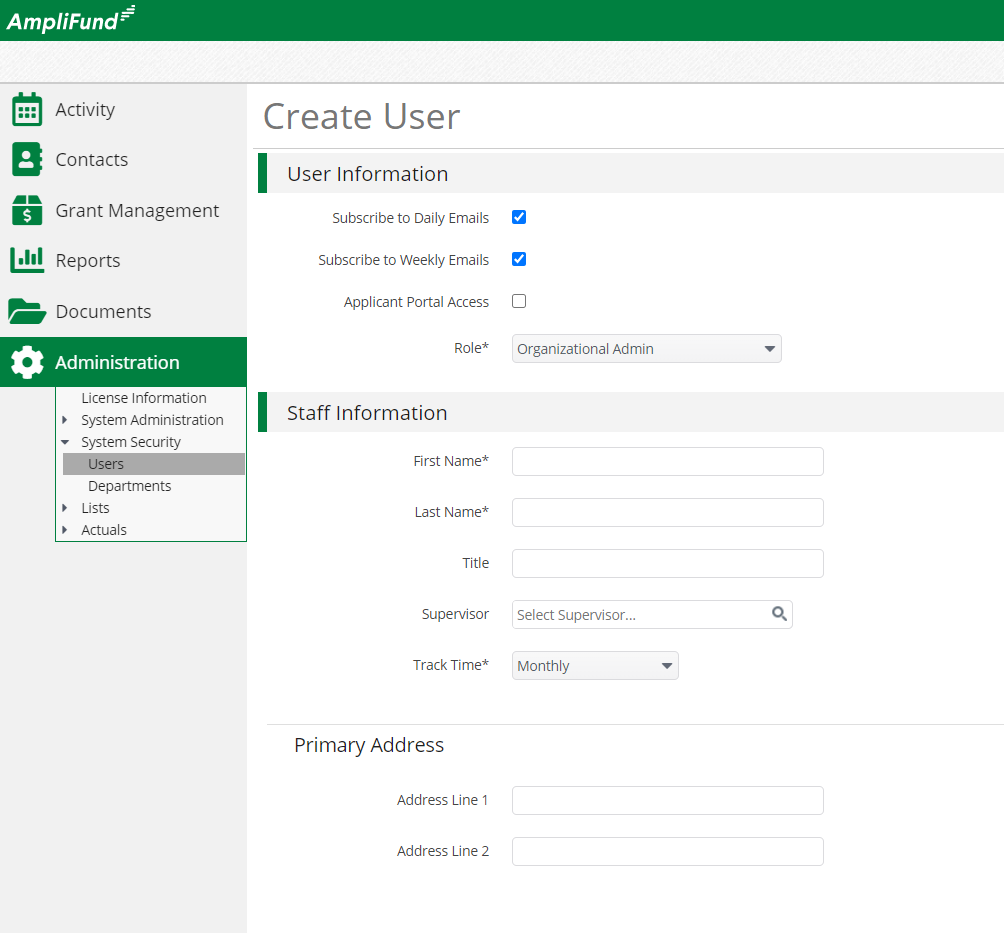 Subscribe to Daily/Weekly Emails
Set to Yes to receive daily and/or weekly emails from AmpliFund with tasks/reminders
Applicant Portal Access
Set to Yes to provide a user in your organization with access to submit applications
Role*
Organization Administrator
Full view and edit access to your organization’s AmpliFund account
Executive
View only access to your organization’s AmpliFund account
Department User (No Salary)
Only has access to budget or performance plan items to which you assign the user as the Responsible Individual
Department User (Salary)
Has access to budget or performance plan items to which you assign the user as the Responsible Individual including personnel line items
Sending an Invitation to a User
18
Click the             in the Icon Bar
In the confirmation pop-up window, click Send Invitation
Link is active for 72 hours
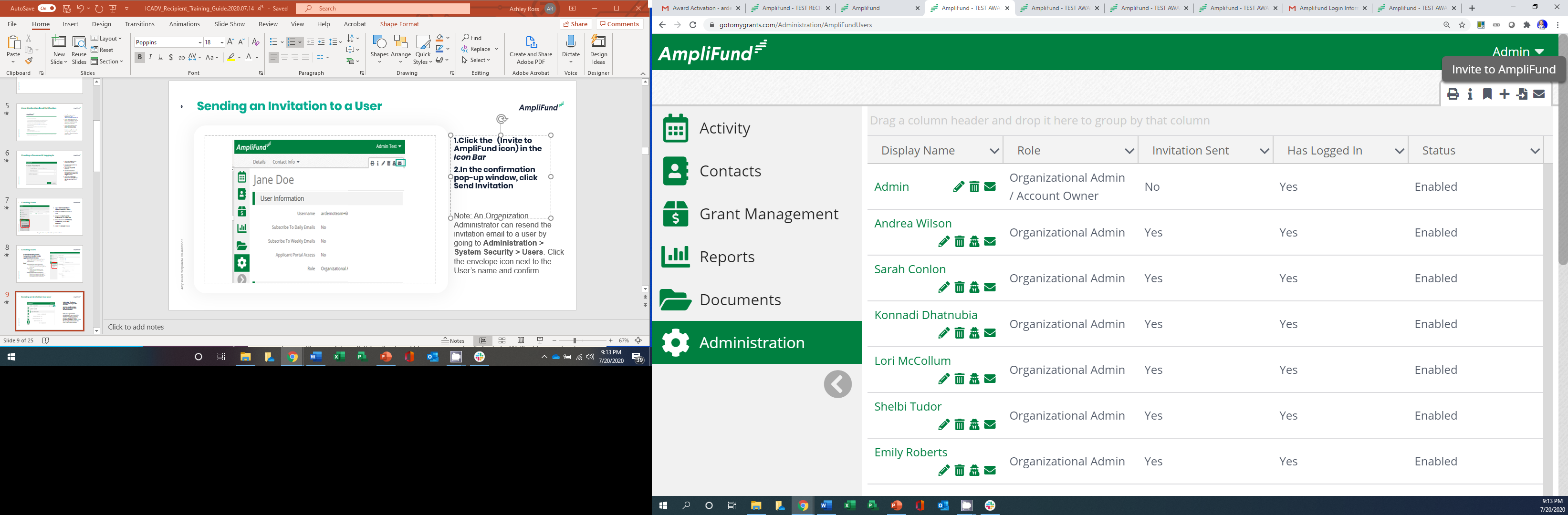 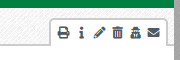 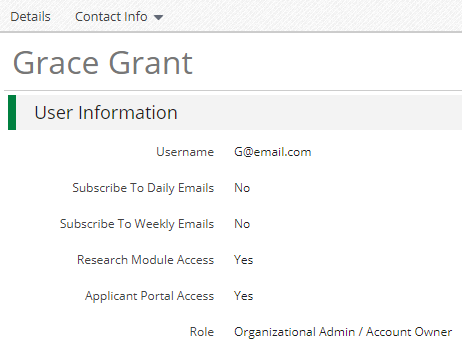 Note: An Organization Administrator can resend the invitation email to a user by going to Administration > System Security > Users. Click the envelope icon next to the User’s name and confirm.
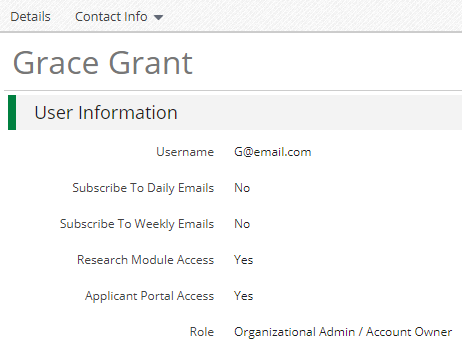 Updating Grant Award
Updating Grant Award Details
20
Go to Grant Management > Grants
Click the ‘pencil’ icon next to grant name to edit
Update the Recipient Grant Manager name & add Recipient award name (optional)
Click the Save button in the right corner of the screen
3
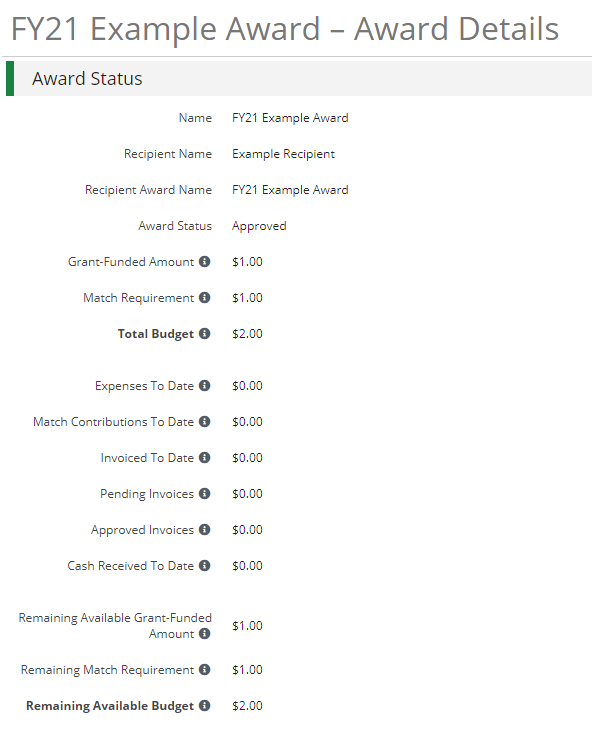 1
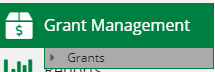 2
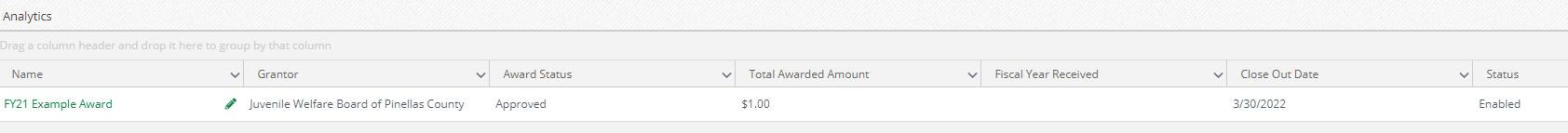 Grant Performance Plans and Budgets have already been created in your account.
*Page 10 of the AmpliFund Recipient User Guide
Accessing Budget
Accessing Budget
22
Go to Grant Management > Grants
Click the grant name 
Click on Post Award>Financial>Budget
3
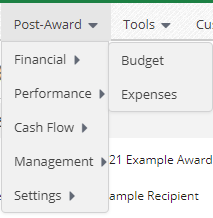 1
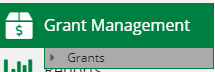 2
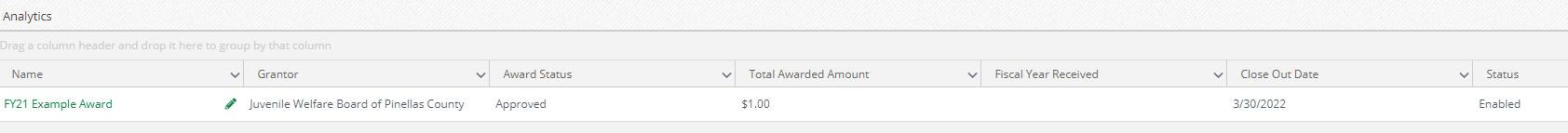 Grant Performance Plans and Budgets have already been created in your account.
*Page 10 of the AmpliFund Recipient User Guide
Expense Entry
Expense Entry
24
From the Grant click on Post Award>Financial> Expenses
Click on the plus icon to add a new expense
Add expense information under expense tab then click Create
2
1
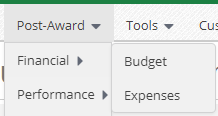 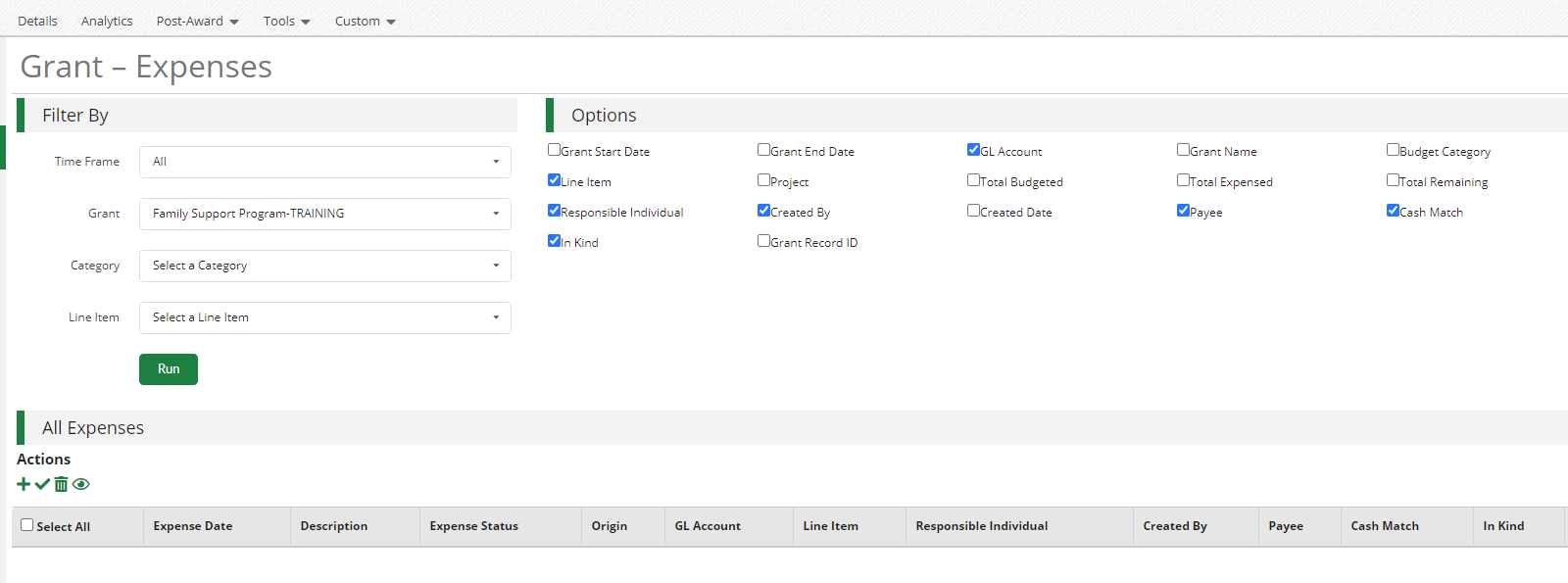 3
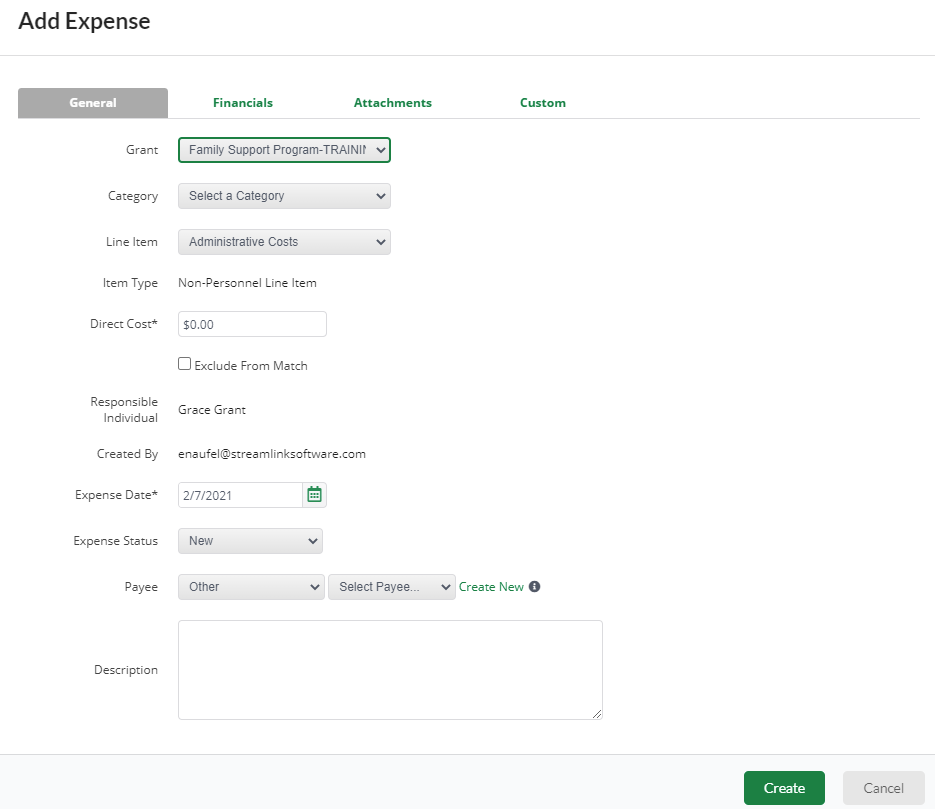 Submitting a Payment Request
Generating a Payment Request from Reporting Period
26
Post Award>Cash Flow>Payment Requests
Enter name, date created and time period
Type in total requested amount 
Add any additional comments & upload files to Funder
Click submit to send to Funder
1
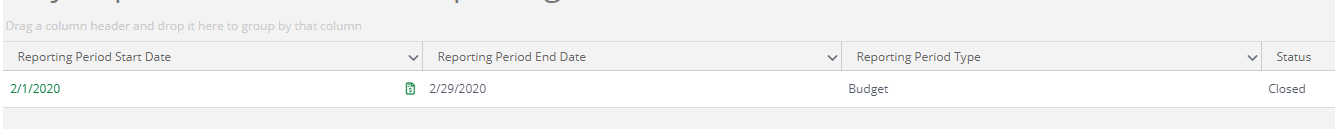 2
3
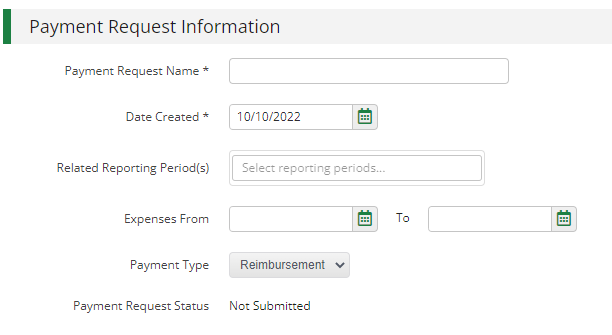 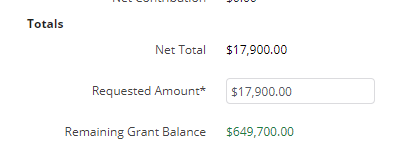 4
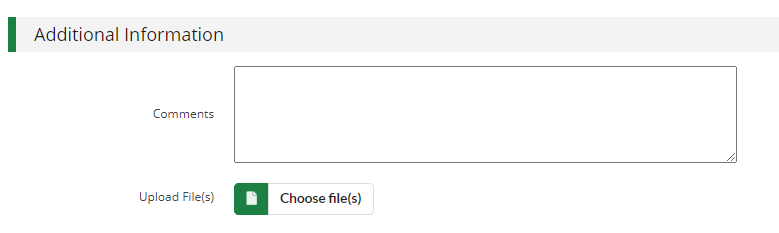 5
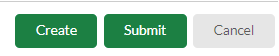 Creating & Submitting Performance Achievements
Creating Performance Achievements
28
Click on Activity then Achievements
Click on the plus icon next to the goal
Enter information about performance achievement and click Create
Repeat for each relevant goal
3
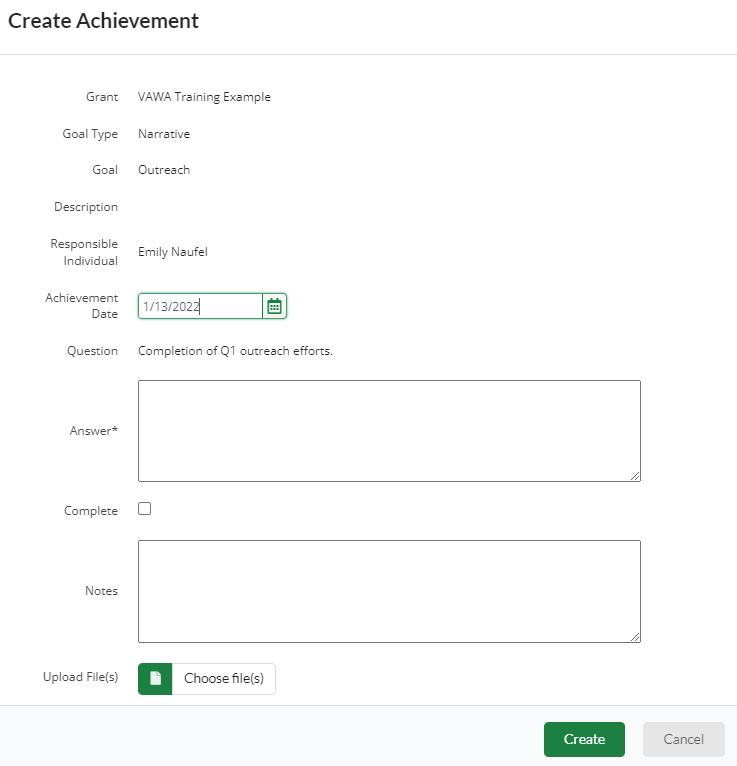 1
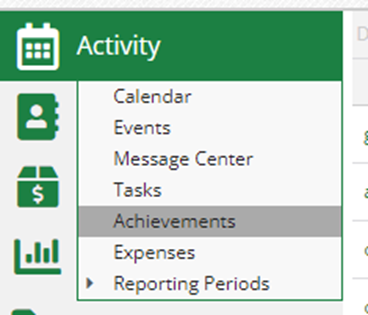 2
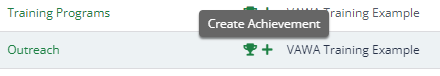 Generating a Performance Reporting Period
29
From the Grant click on Post Award>Management>Reporting Periods
Click on the plus icon in the upper right hand corner
Select Achievements and Time Period then click Save
Review achievements & details, click Close to send completed reporting period to Funder
2
1
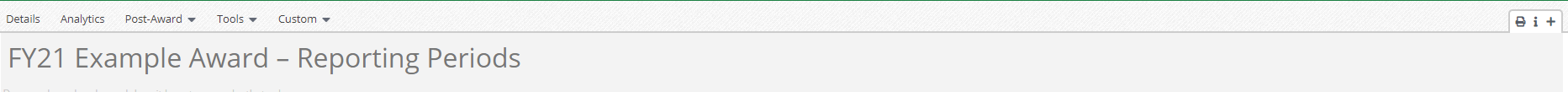 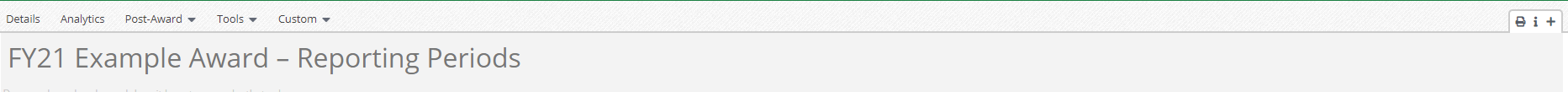 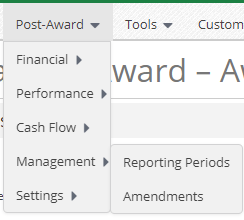 3
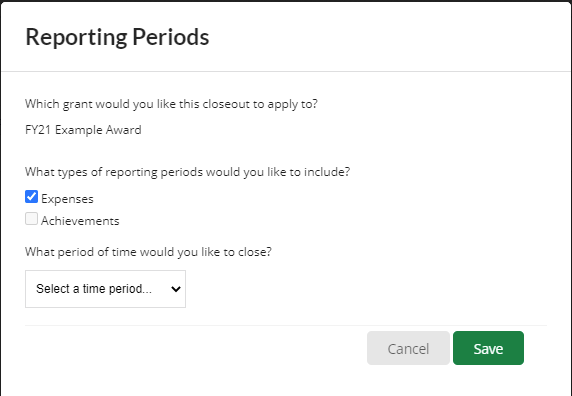 4
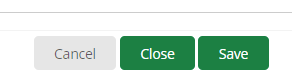 Available Tools
Available Tools
31
From Grant Record Select Tools
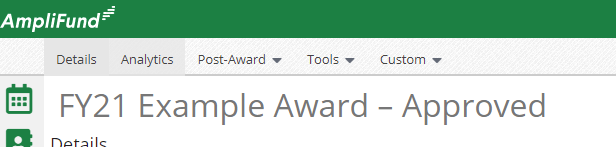 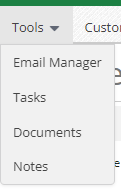 Available Reporting
Available Reporting
33
Grant Dashboard
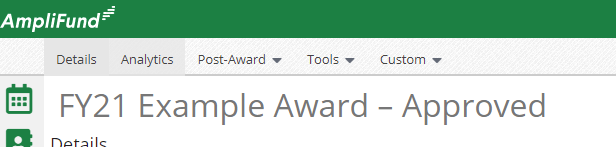 Other Reports
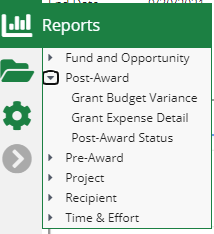